Entwicklung des Gesichtes
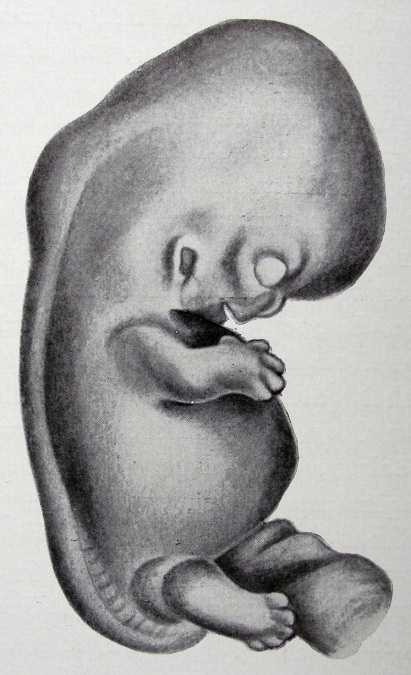 Dr. Gábor Baksa
Institut für Anatomie, Histologie und Embryologie
2018.
Bild: Boenig
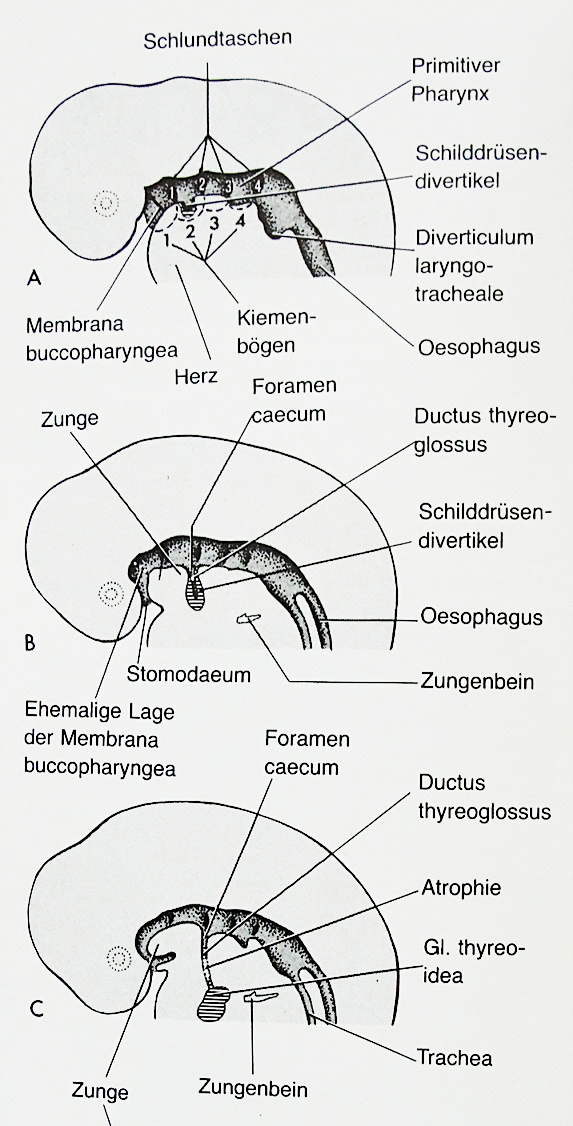 4. Embryonalwoche: den Fischembryonen ähnlich entstehen Kiemenbögen (Wülste) 
in der Kopf-Hals Region insg. 4 
(5. und 6. nur rudimentär)
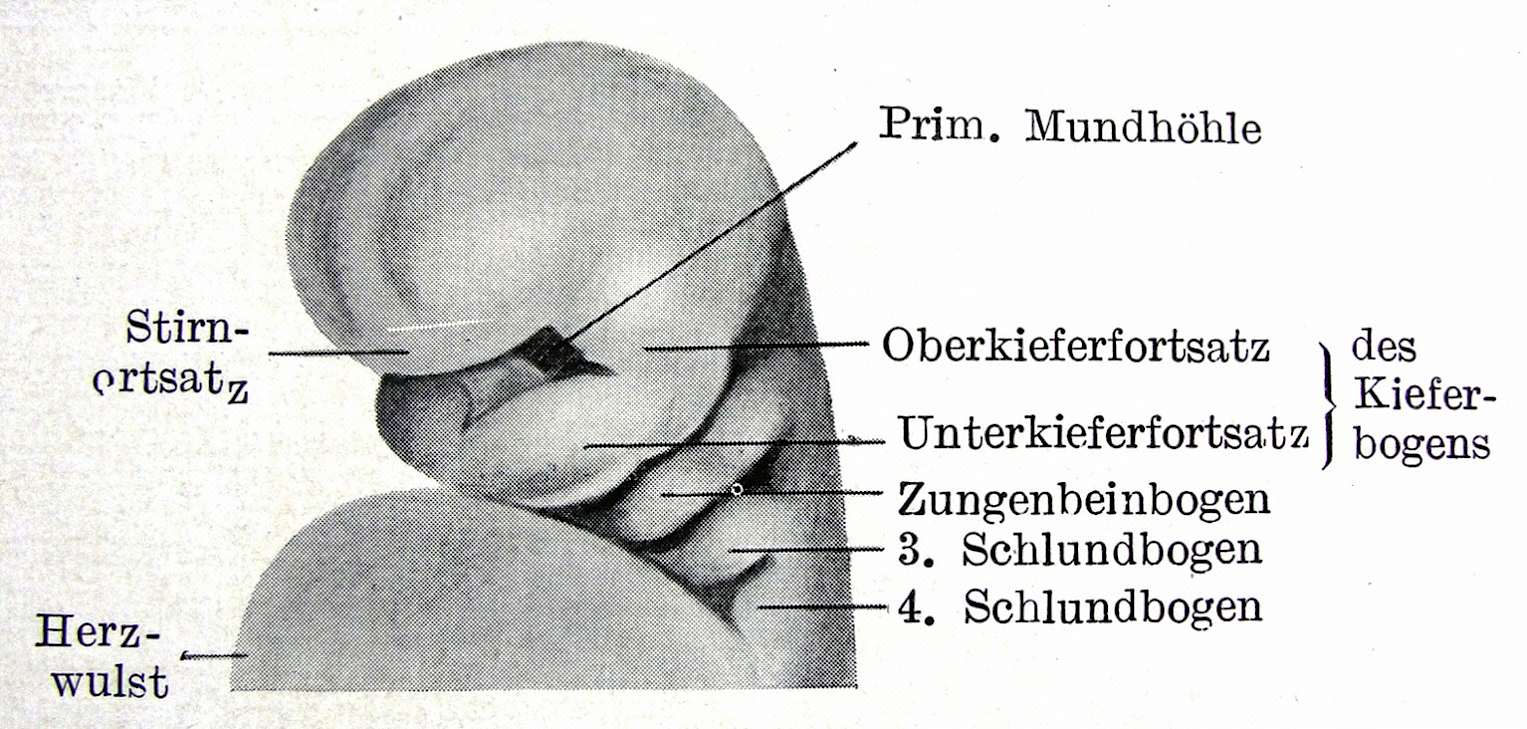 Bilder: Boenig
Faller
Larsen‘s
Fehér
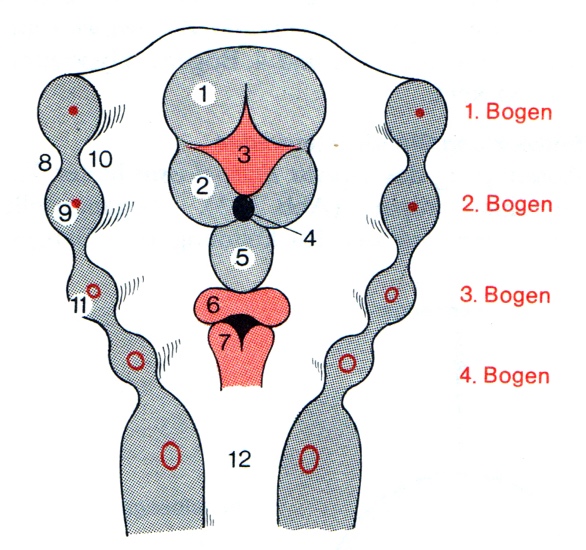 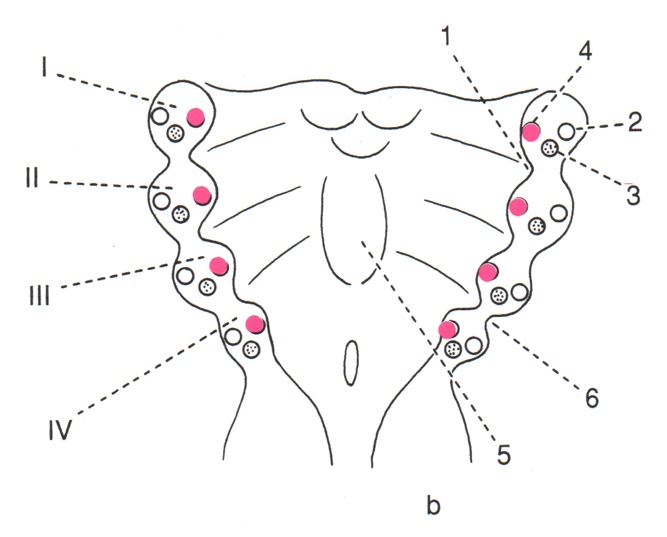 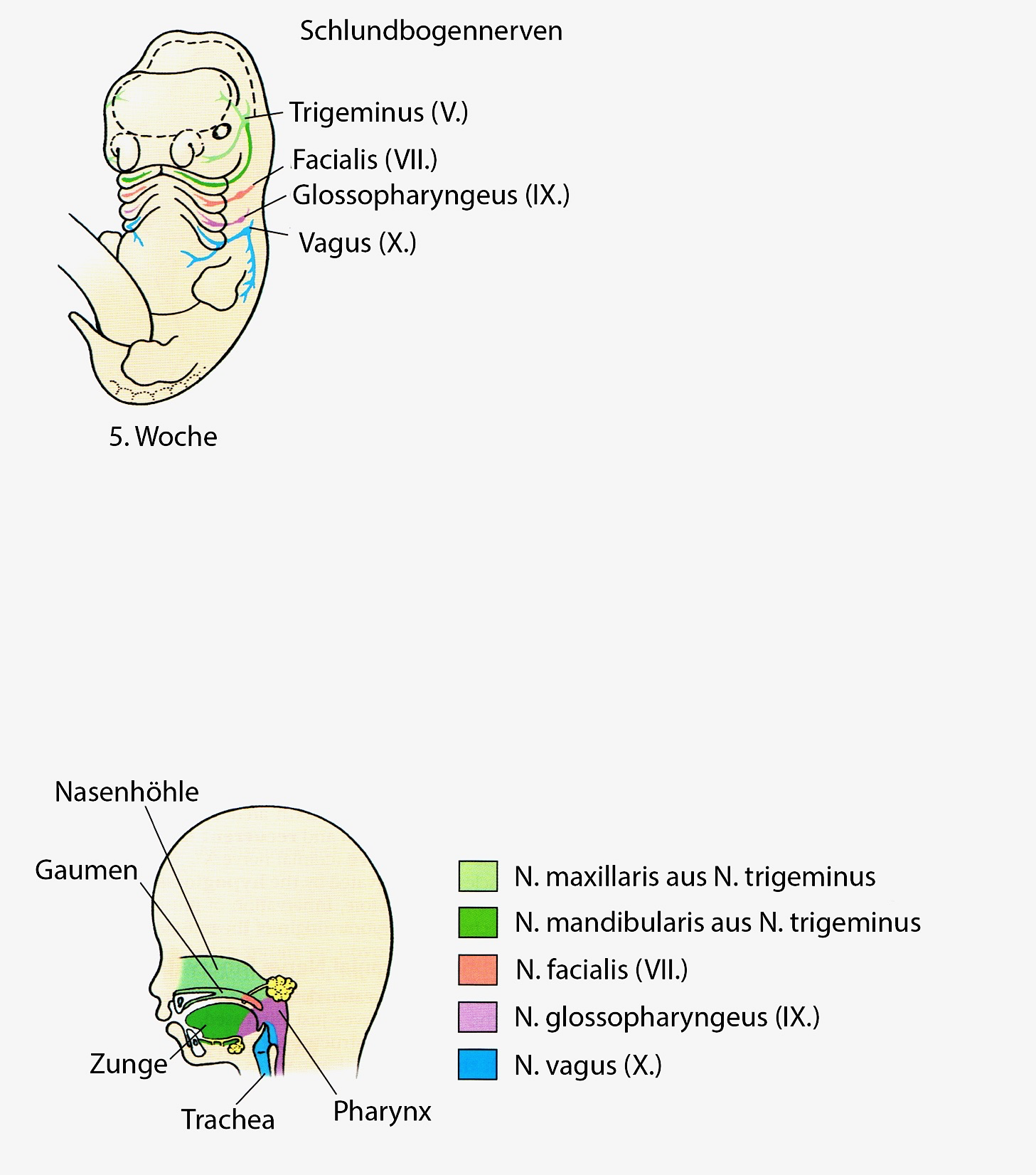 Zusammensetzung der Schlundbögen:
Schlundbögen (I-IV) mit Ektoderm außen und Endoderm innen; zwischen denen: Mesenchym, Nerv (3), Gefäss (4), Knorpelspange (2), Muskelelemente
b)    Schlundtaschen (1) von innen, mit Endoderm ausgekleidet c)     Schlundfurchen (6) von außen, mit Ektoderm ausgekleidet
Kiemenbogenmembranen (zw. 1 und 6) 
(hier Ekto- und Endoderm miteinander verklebt)
Bogen = Mandibularbogen
	- Oberkieferfortsatz
	- Unterkieferfortsatz
2.    Hyoidbogen
3.    Schlundbogen
4.    Schlundbogen
Larsen‘s
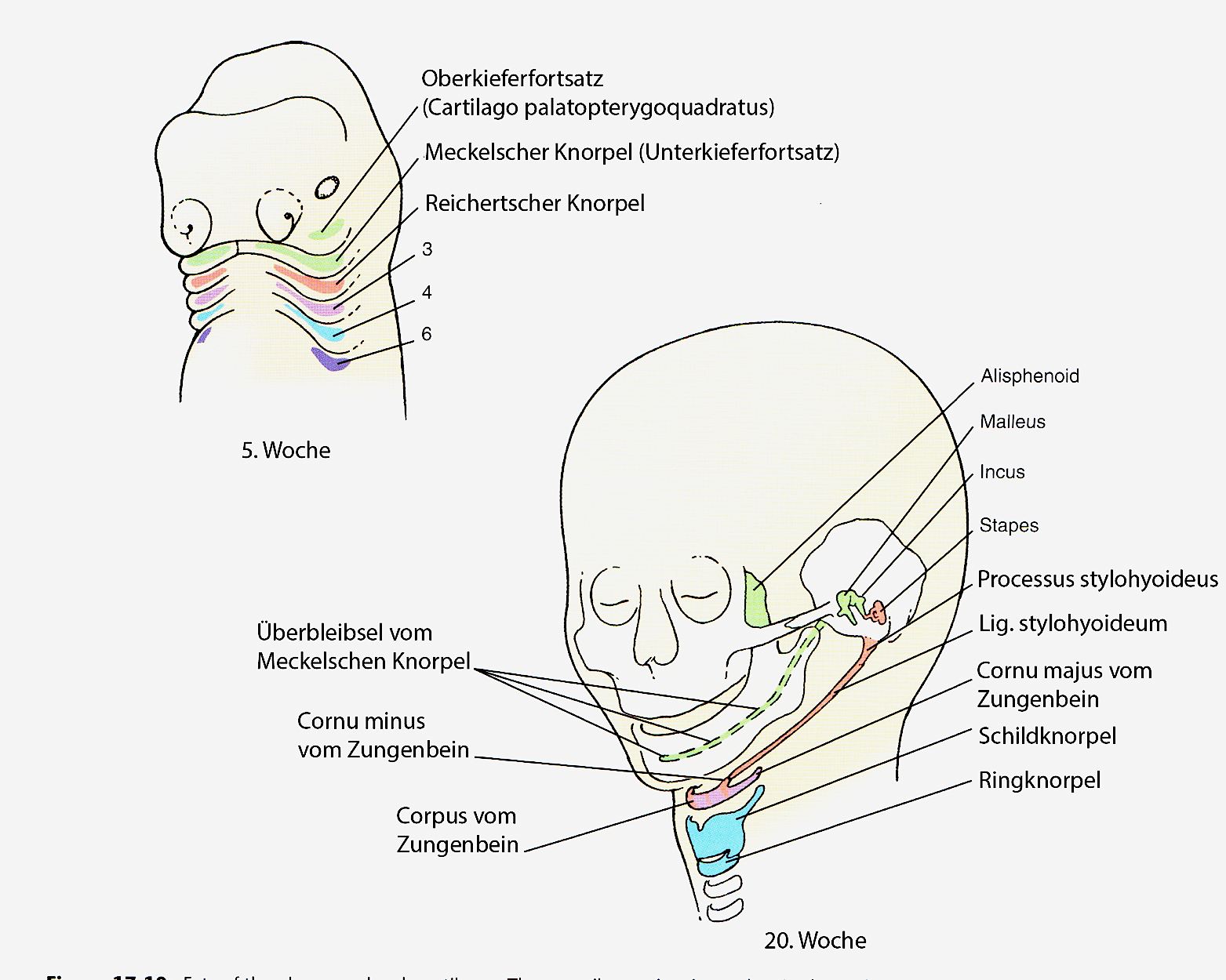 1. Knorpelspange: 
Meckelscher Knorpel:
2 von den 3 Gehörknöchelchen
(Malleus und Incus)
Lig. mallei anterius und
Lig. sphenomandibulare
2. Knorpelspange:
Reichertscher Knorpel:
1 Gehörknöchelchen (Stapes)
Proc. styloideus
oberer Teil des Corpus ossis hyoidei
und Cornu minus
Lig. stylohyoideum
3. Knorpelspange:
unterer Teil vom Corpus ossis hyoidei, 
Cornu majus

4. Knorpelspange (und aus rudimentärem 6.):
Kehlkopfknorpel (Epiglottis ausgenommen!!!)
Skelettelemente hier nicht aus dem
Mesoderm, sondern aus der Neural-
leiste = Mesektoderm!
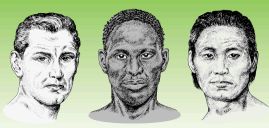 Entwicklung des Gesichtes

Entwicklung der Nasenhöhle

Entwicklung der Mundhöhle

Mißbildungen
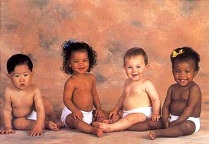 Bilder: Google
Stadium: 2,5 mm lang, ca. 4. Woche
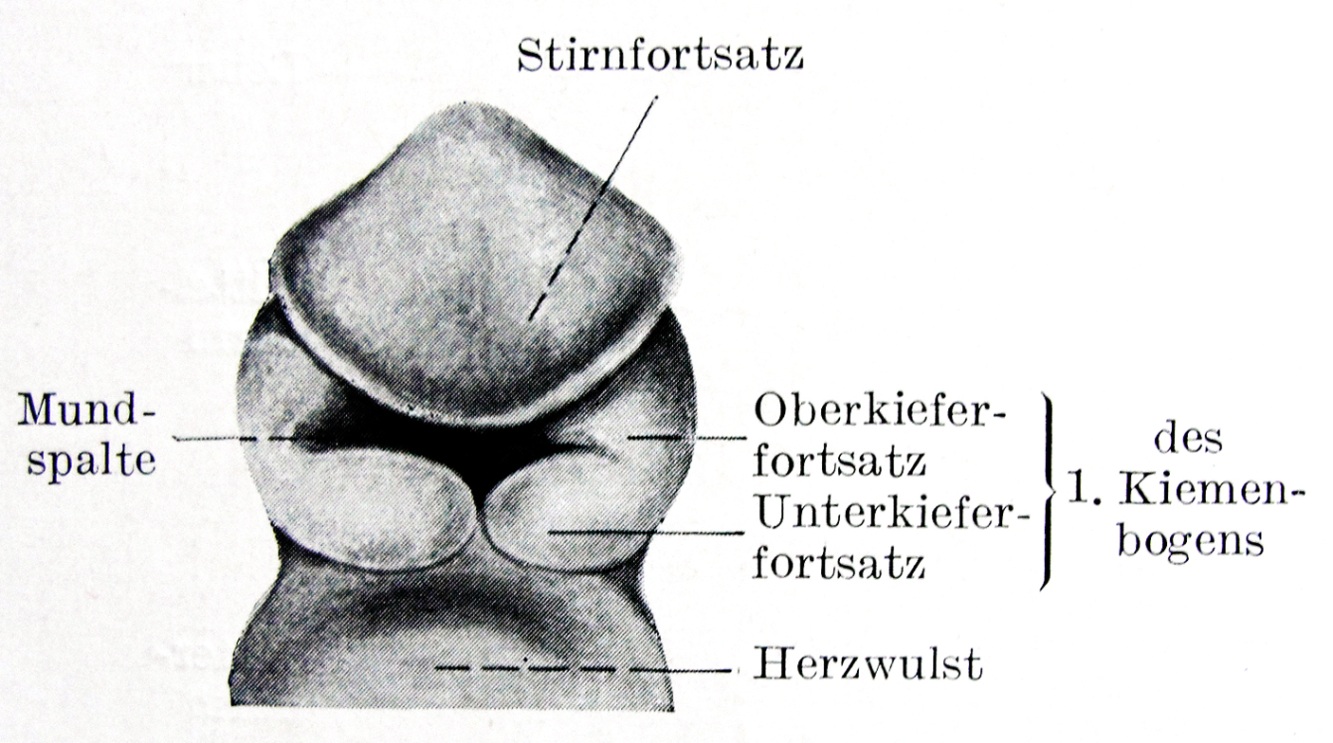 Stirnfortsatz (auch frontonasale Prominenz) und
die je zwei Ober- und Unterkieferfortsätze um-
schliessen eine primitive Mundhöhle
(Mundbucht - Stomodeum)

Derzeit keine Nasenhöhle vorhanden
Boenig
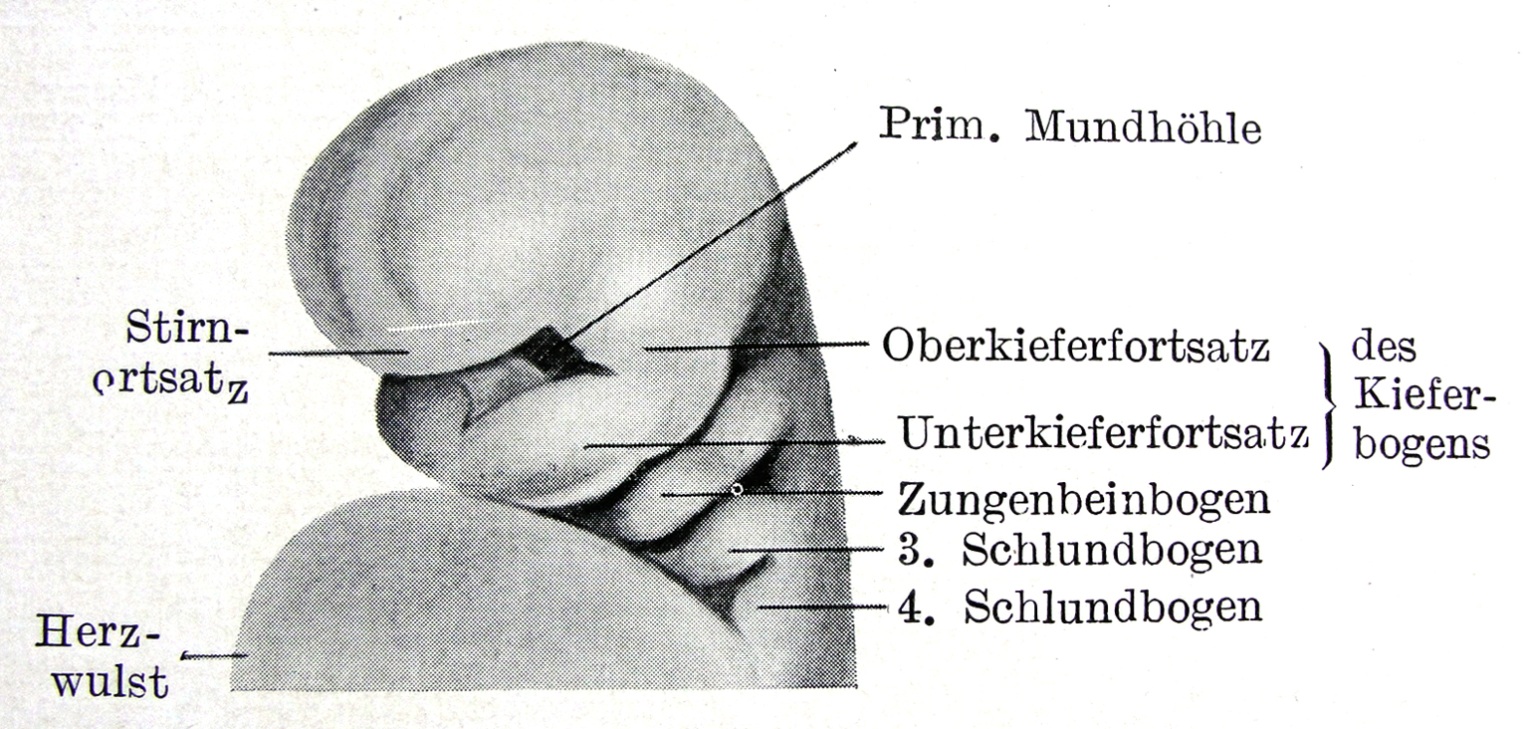 Oberkieferfortsatz: nur teilweise aus dem 1.
Kiemenbogen; teils aus dem darüber liegenden
Mesenchym

Beide Fortsätze beinhalten viele Neuralleisten-
elemente

ca. 40-45. Tage
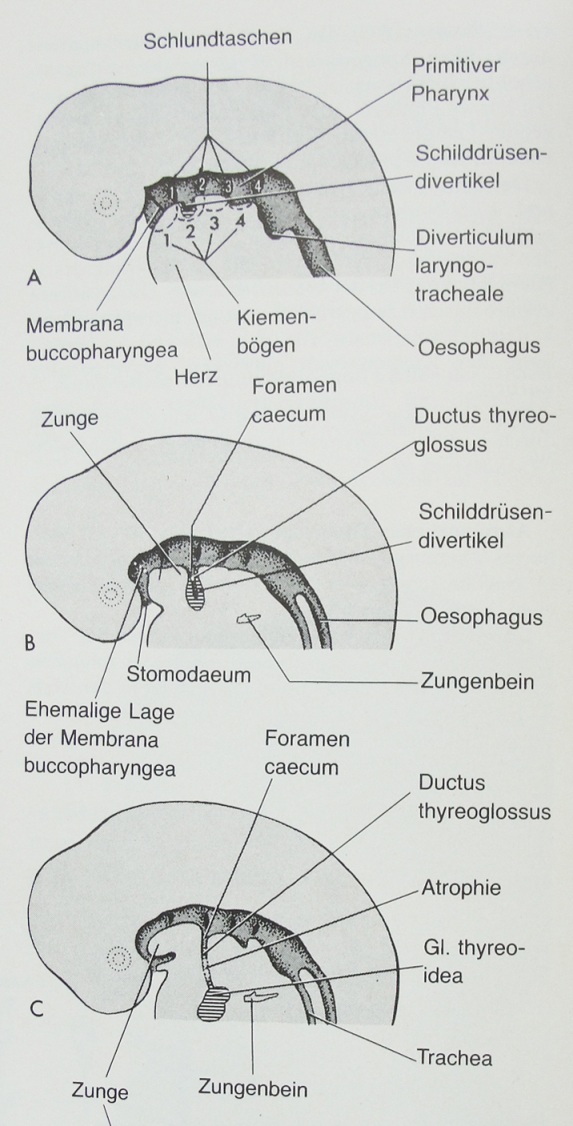 Während der 4. Woche entstehen Löcher
an der Membrana buccopharyngea
(Oropharyngealmembran)

Bis zur 5. Woche entsteht eine vollständige
verbindung zwischen Bundbucht und
Darmrohr
4. Woche
5. Woche
6. Woche
Moore
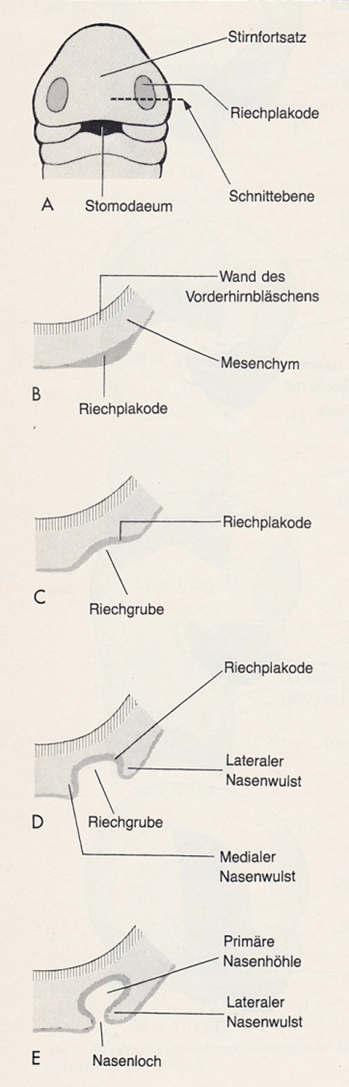 Entstehung der Riechplakoden
Boenig
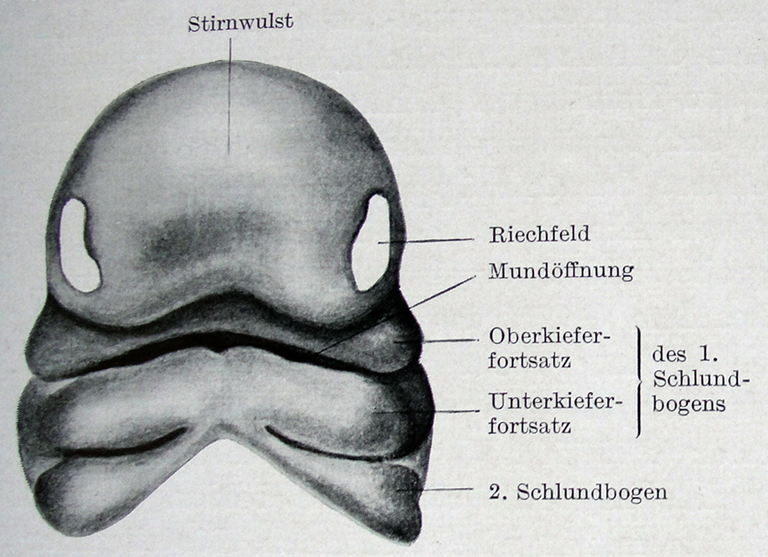 etwa während der 4. Woche entstehen beidseitig Verdickungen am Ektoderm:
die Riechplakoden

Diese Stelle sinkt immer tiefer ein, wobei die Riechgruben und Nasenlöcher 
zustandekommen
Moore
Boenig
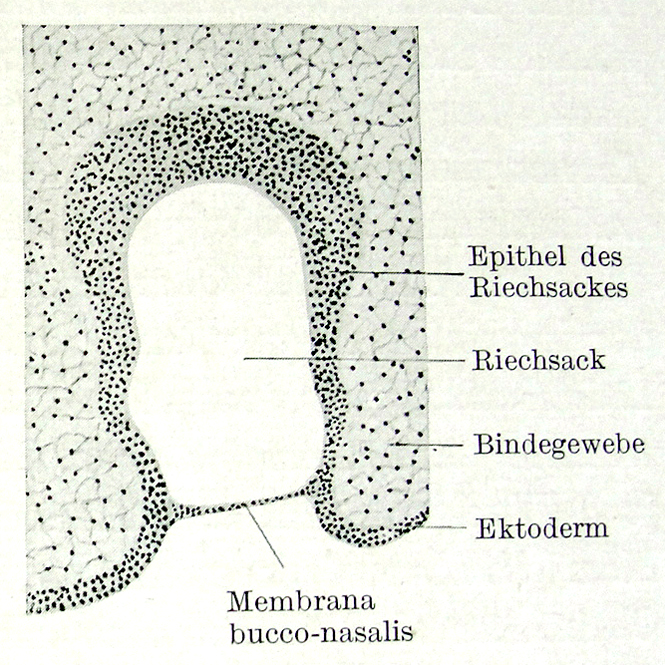 Durch weiteres Wachstum vereinigen sich die beiden „Nasen-
hälften“ zu einem Riechsack (kein Septum, keine Chonchae),
welches durch eine immer dünnere Membrana bucconasalis
(nur aus Ektoderm) von der primären Mundhöhle getrennt 
bleibt.
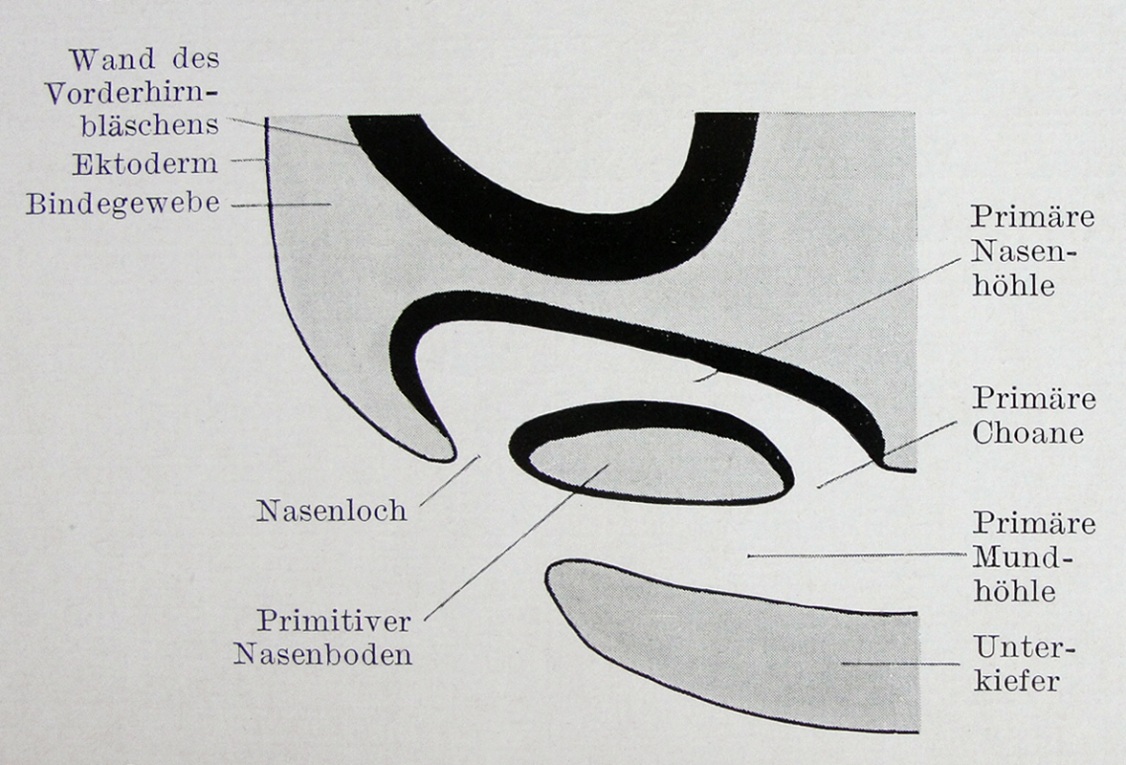 Während der 6. Woche entstehen Löcher an der 
Membrana bucconasalis, welche sich zu den primären
Choanae vereinigen
(noch keine endgültigen Choanae und Gaumen)
Boenig
An der 6. Woche durch die Nasenlöcher 
mediale und laterale Nasenfortsätze 
entstanden

Die medialen miteinander, die lateralen 
jeweils mit den Oberkieferfortsätzen ver-
schmelzen
letztere: Augennasenrinne (hier entsteht
der Ductus nasolacrimalis)

Bis zur 10. Woche verschmelzen auch die
Ober- und Unterkieferfortsätze

Vereinigunsstelle der Unterkieferfortsätze:
Symphisis mandibulae
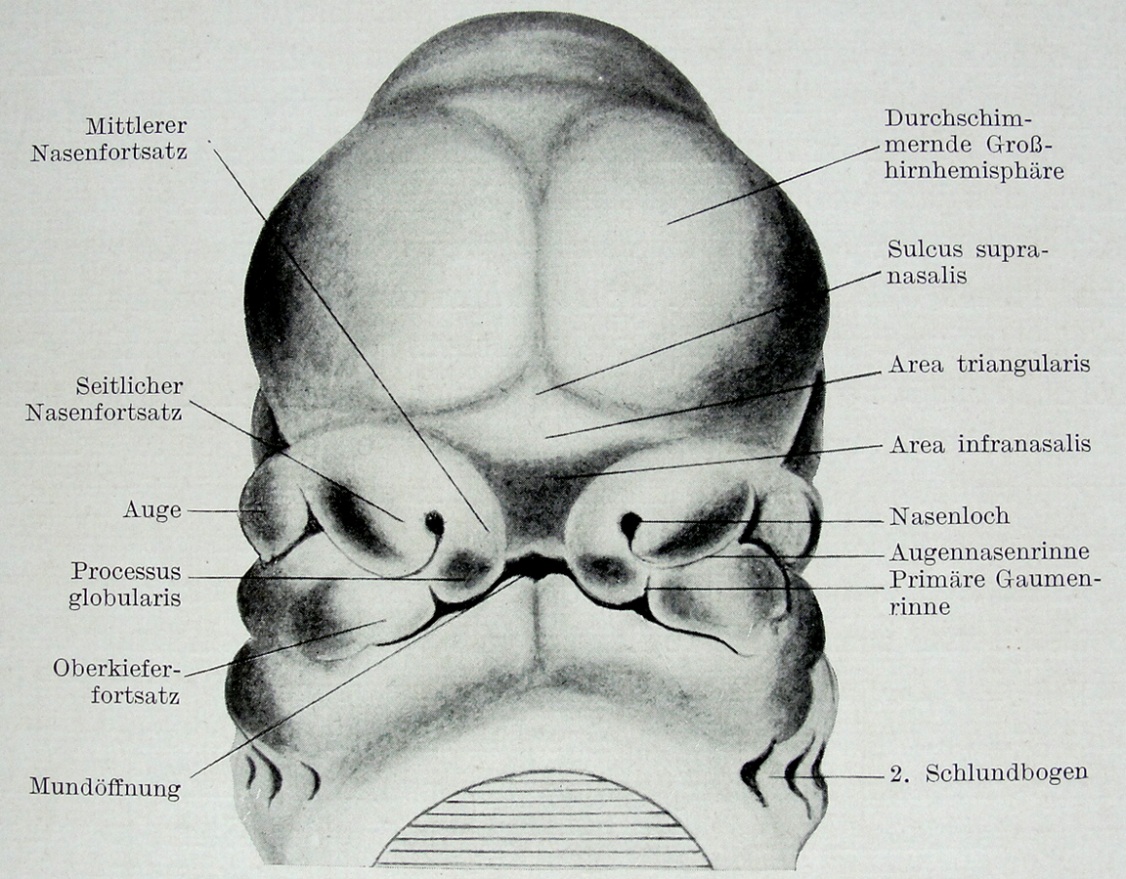 Boenig
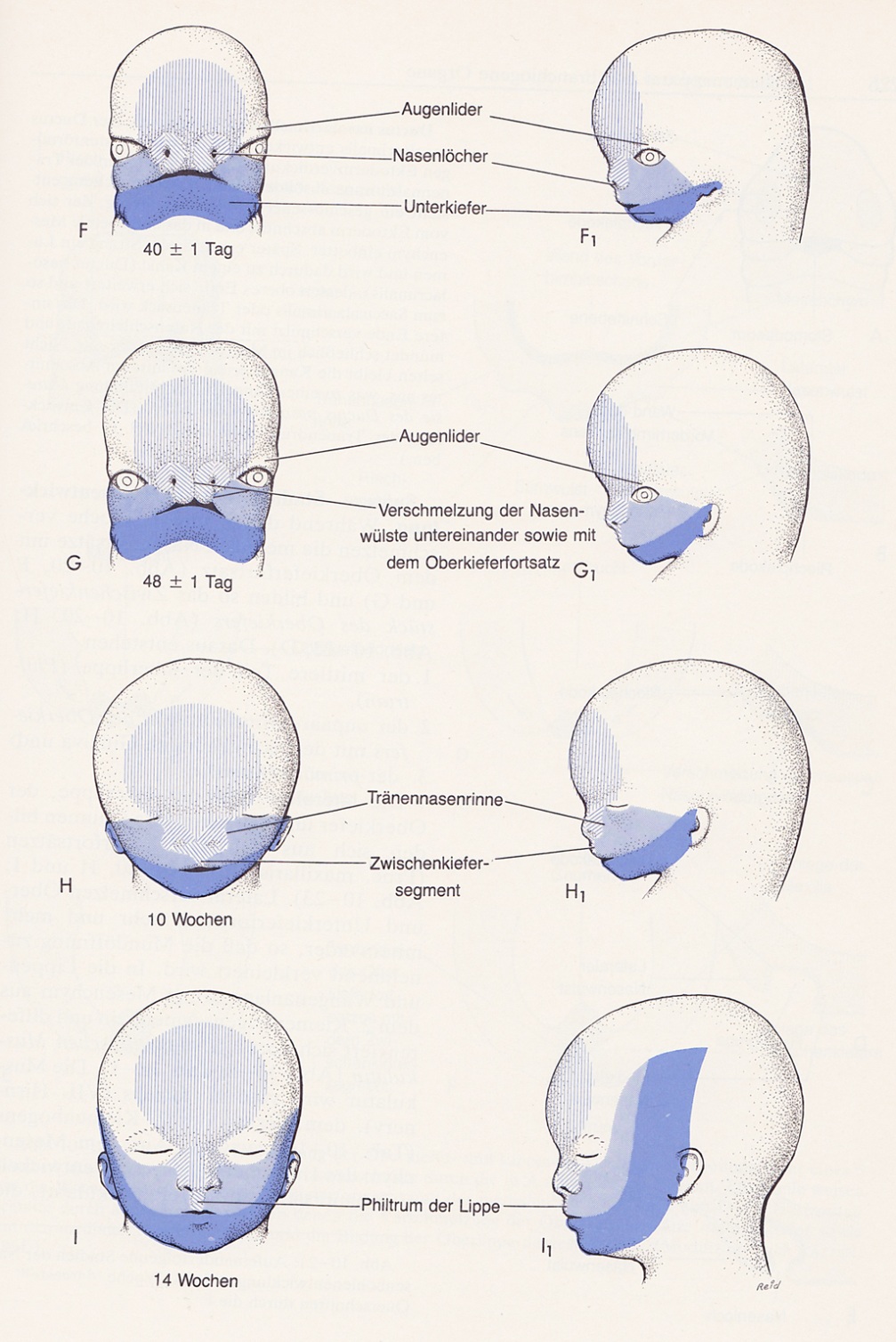 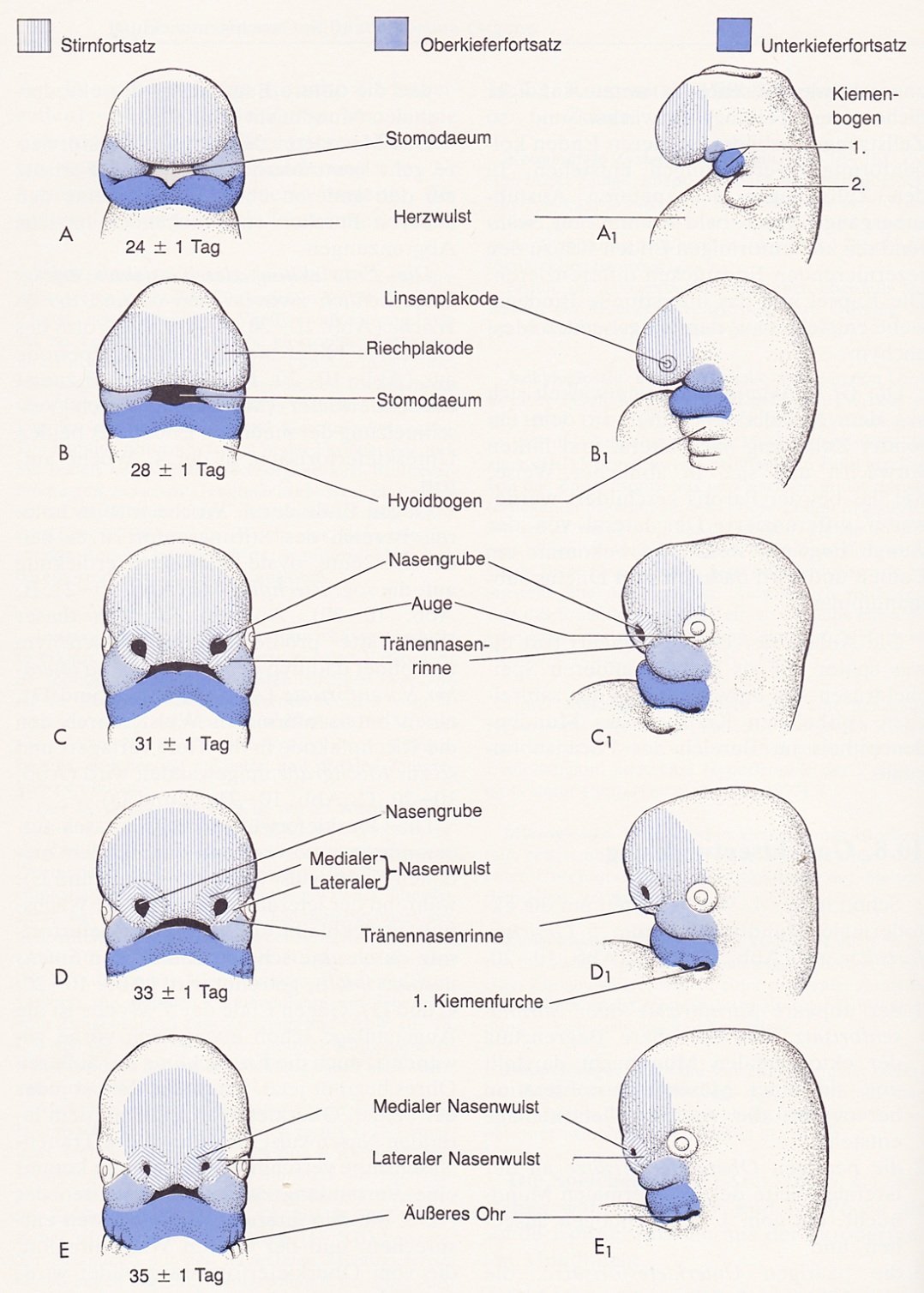 Moore
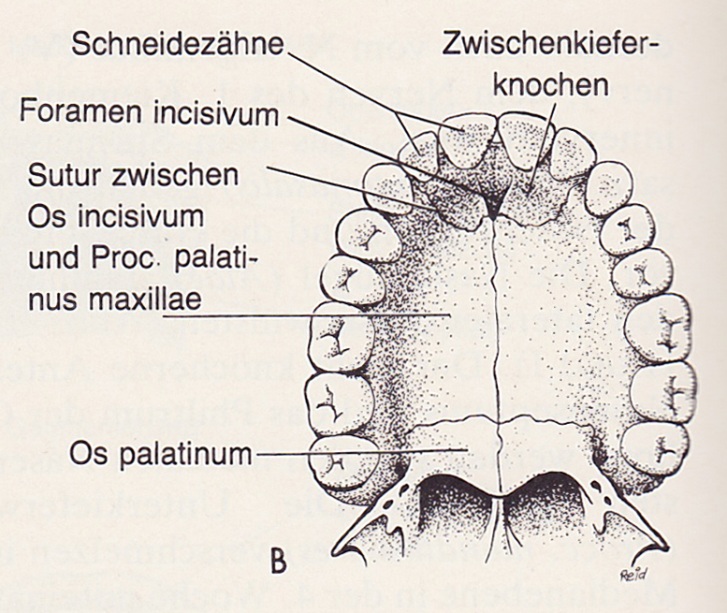 Moore
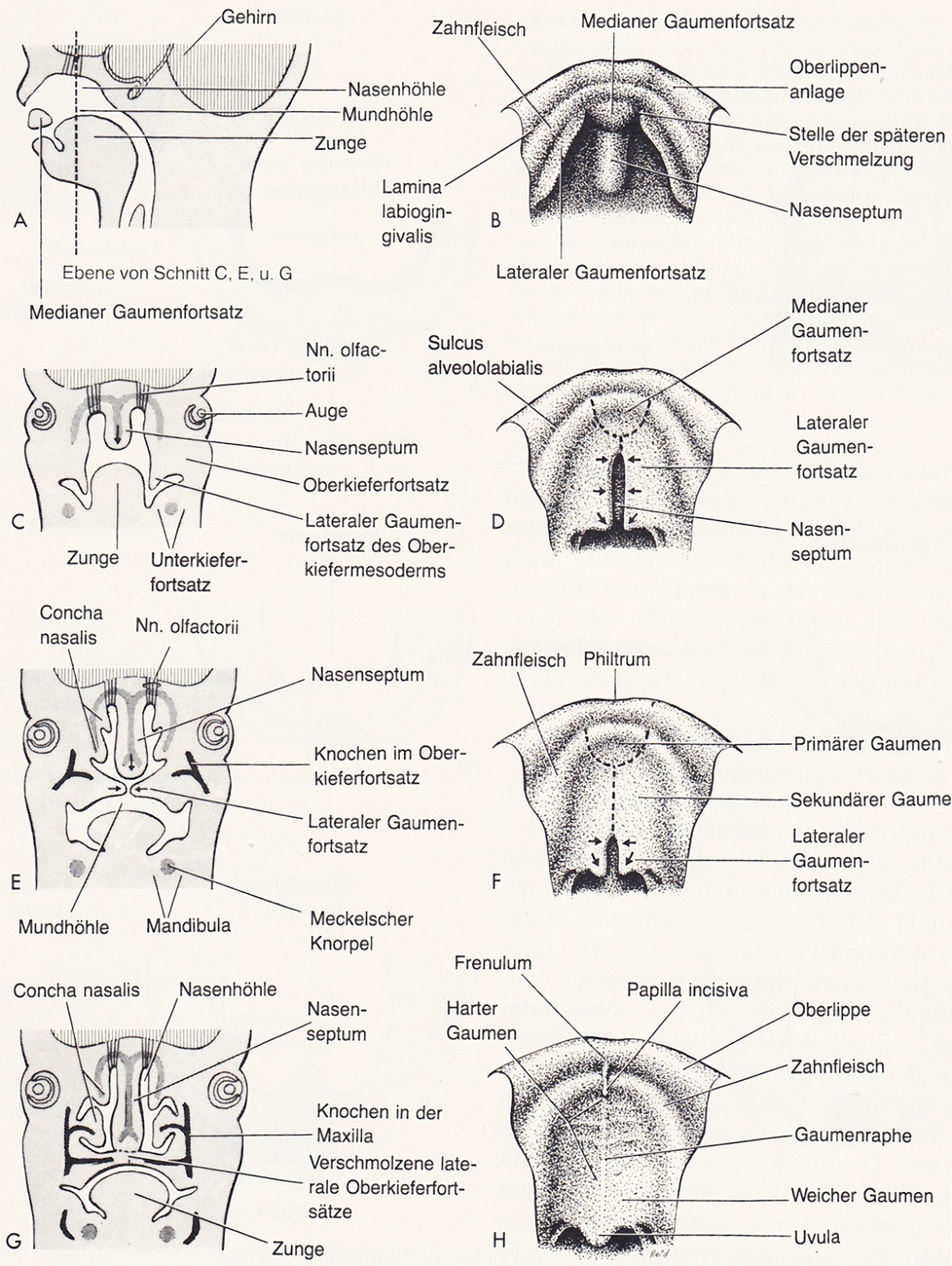 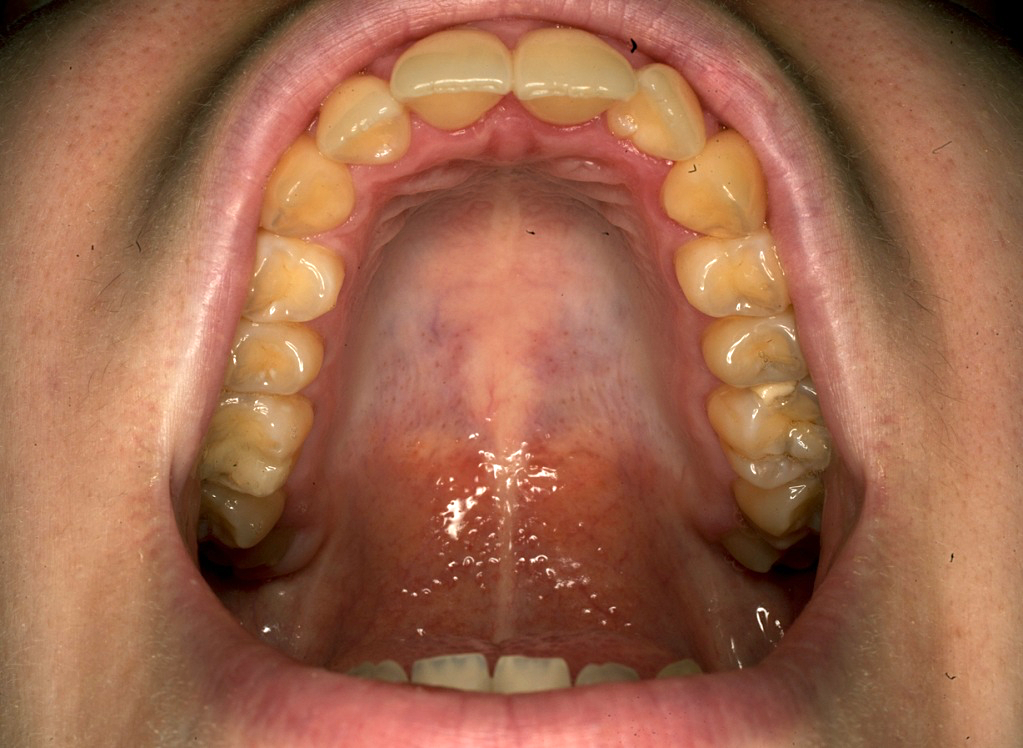 Moore
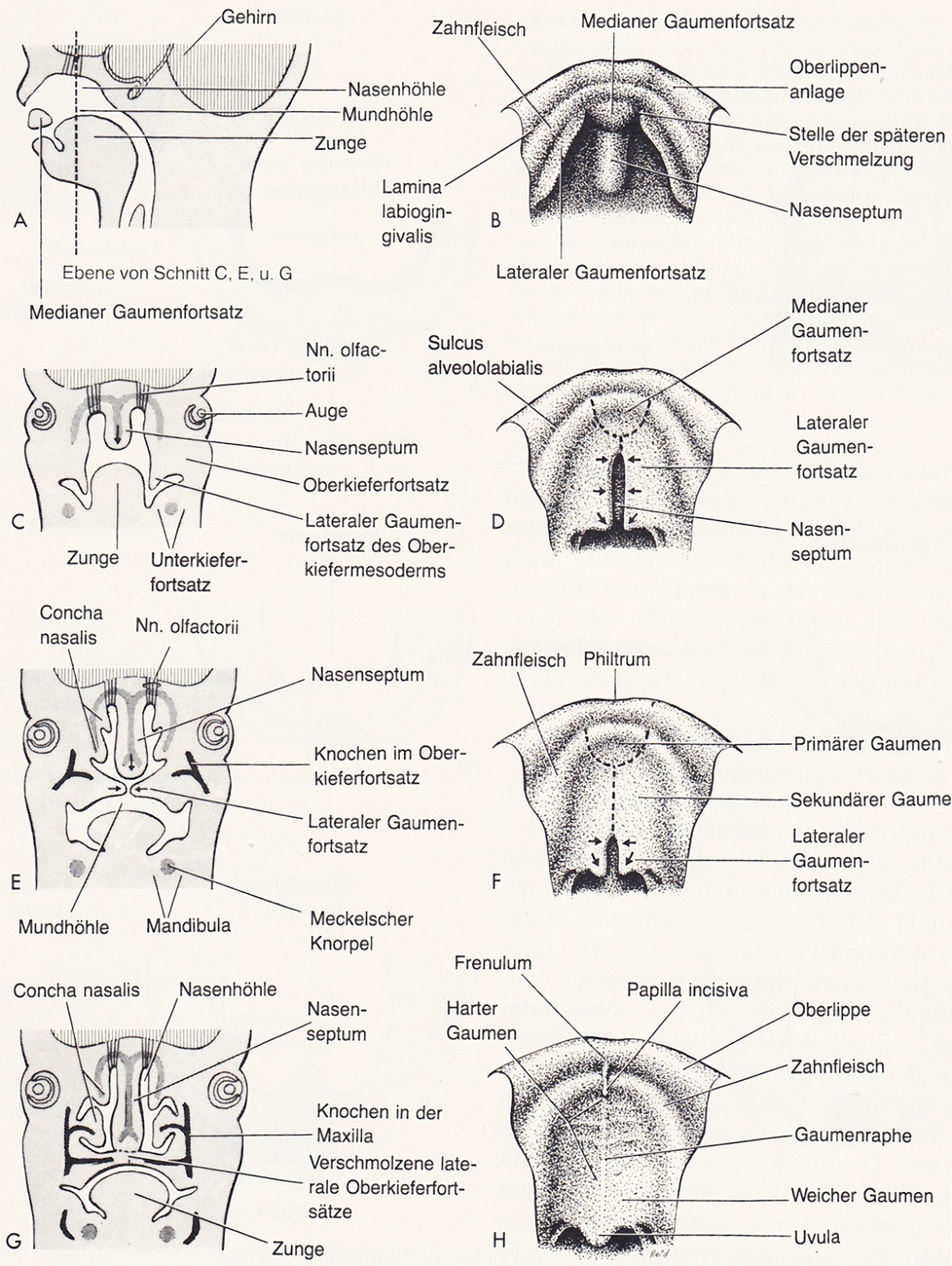 Entstehung des Gaumens:
der primäre Gaumen entspricht dem späteren
Os incisivum 
der sekundäre Gaumen (Procc. palatinales maxillae)
entsteht beidseitz der Zungenanlage (Tuberc. laterale)
und hebt sich von der sagittalen zur Frontalebene

Vereinigung der primären und sekundären Gaumen:
Foramen incisivum

Zunge wächst weiter zum Mundboden beim Wachstum
des Unterkieferfortsatzes

Durch Herabwachsen des Nasenseptums und 
Vereinigung mit dem Gaumen: 
Nasengänge und definitive Choanae entstehen
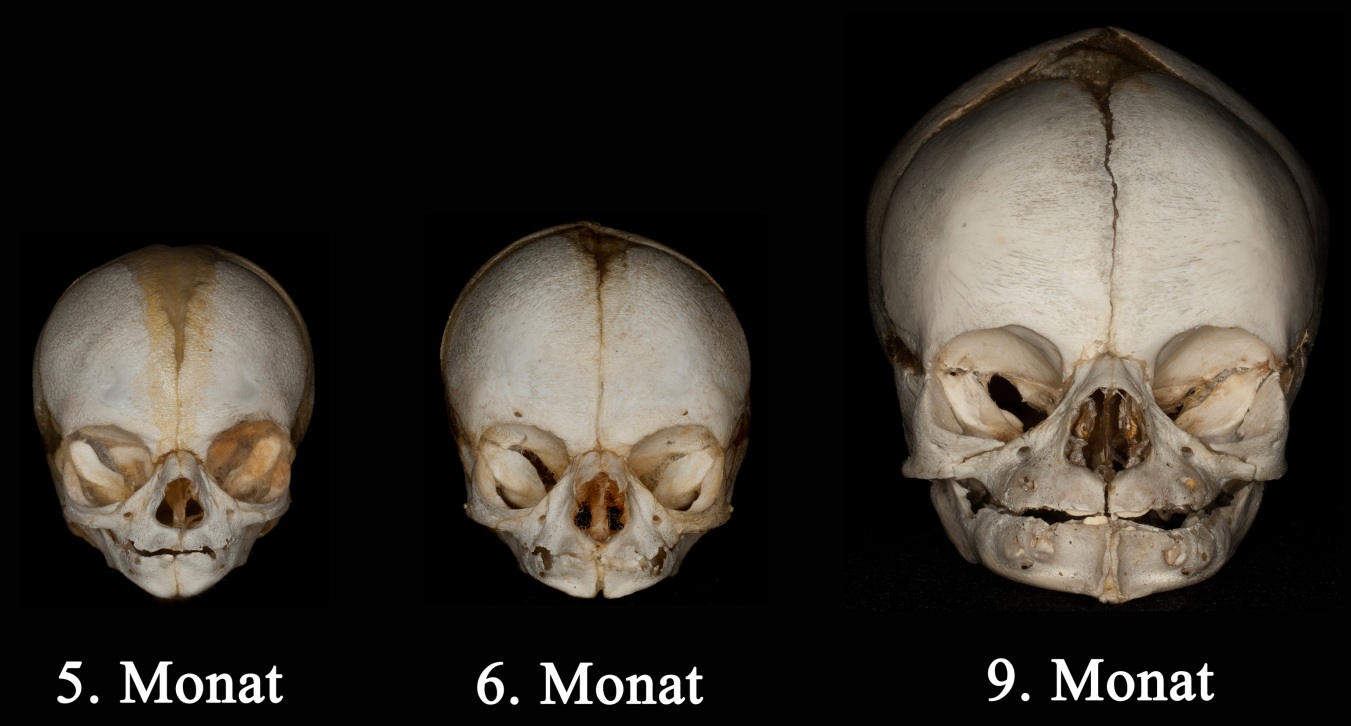 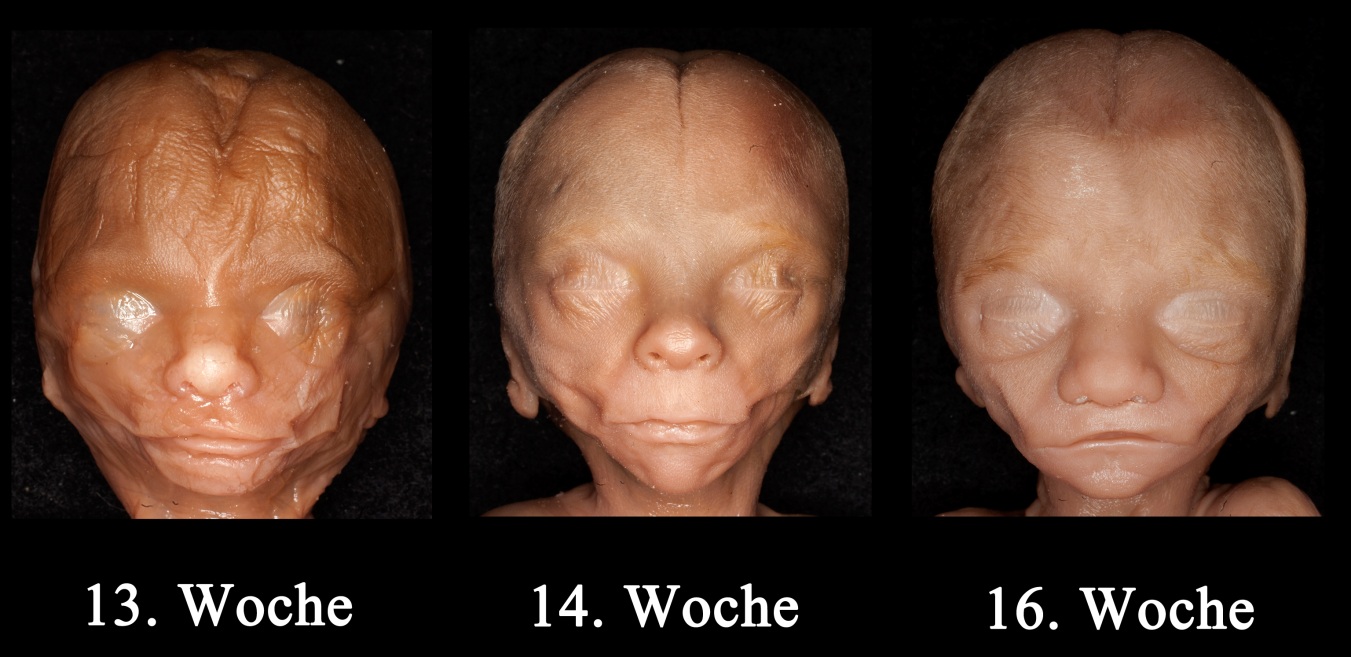 Missbildungen
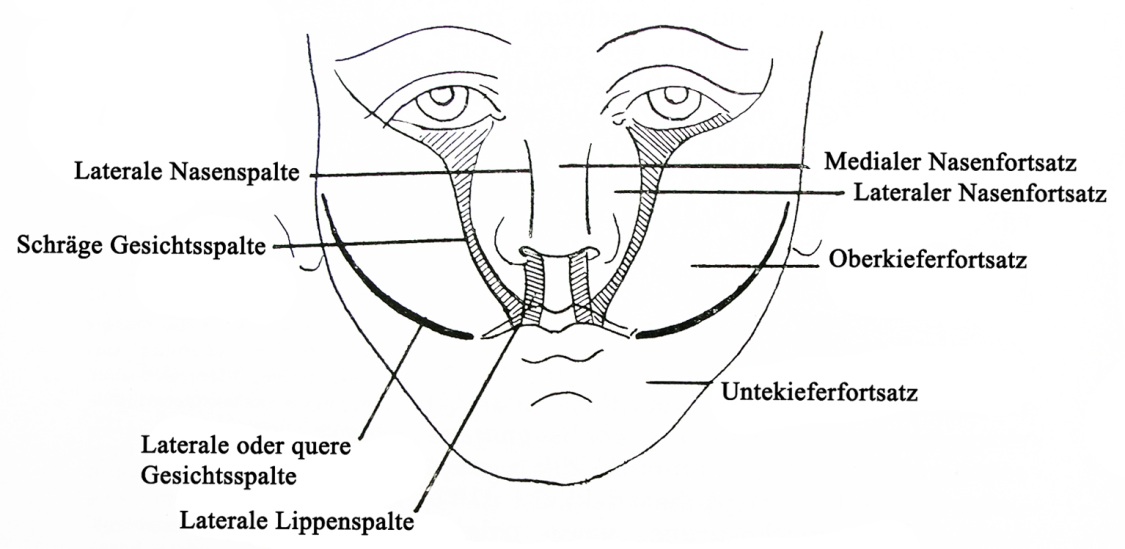 Törő
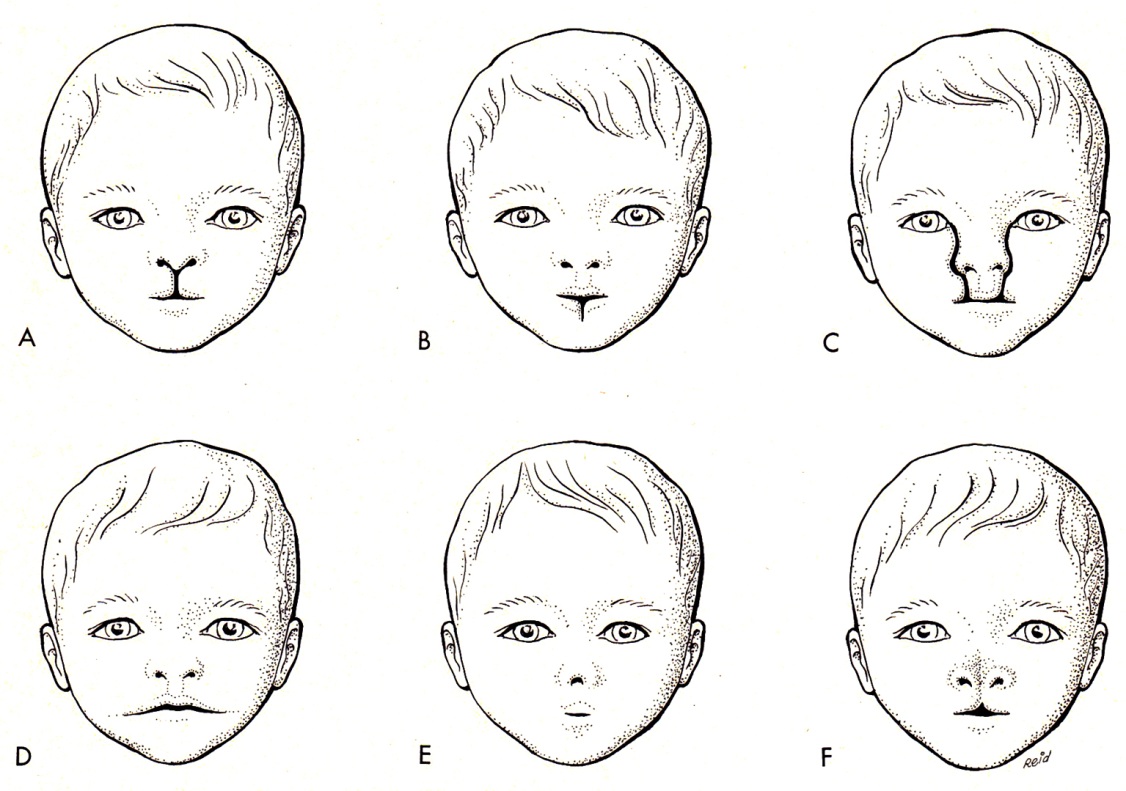 Moore
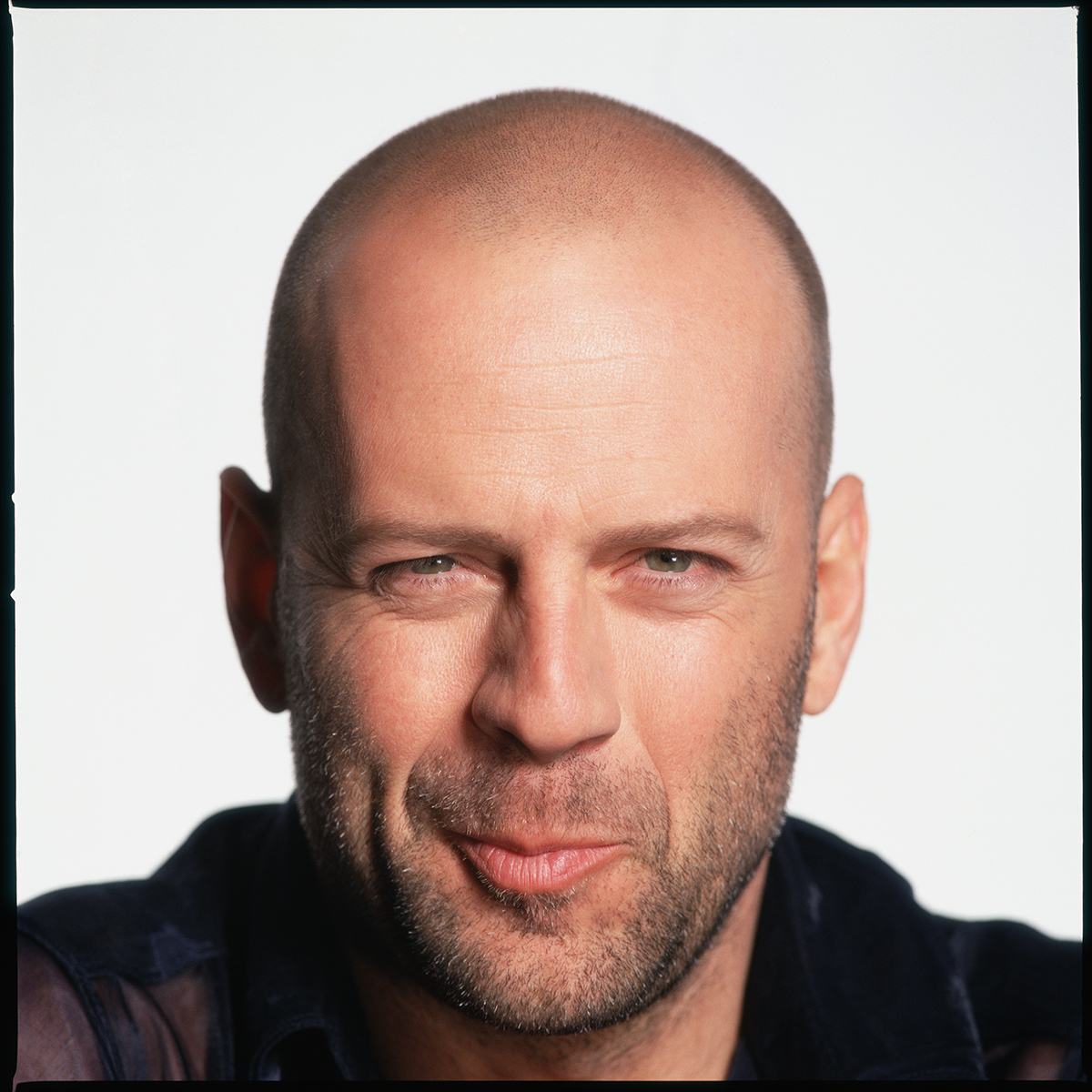 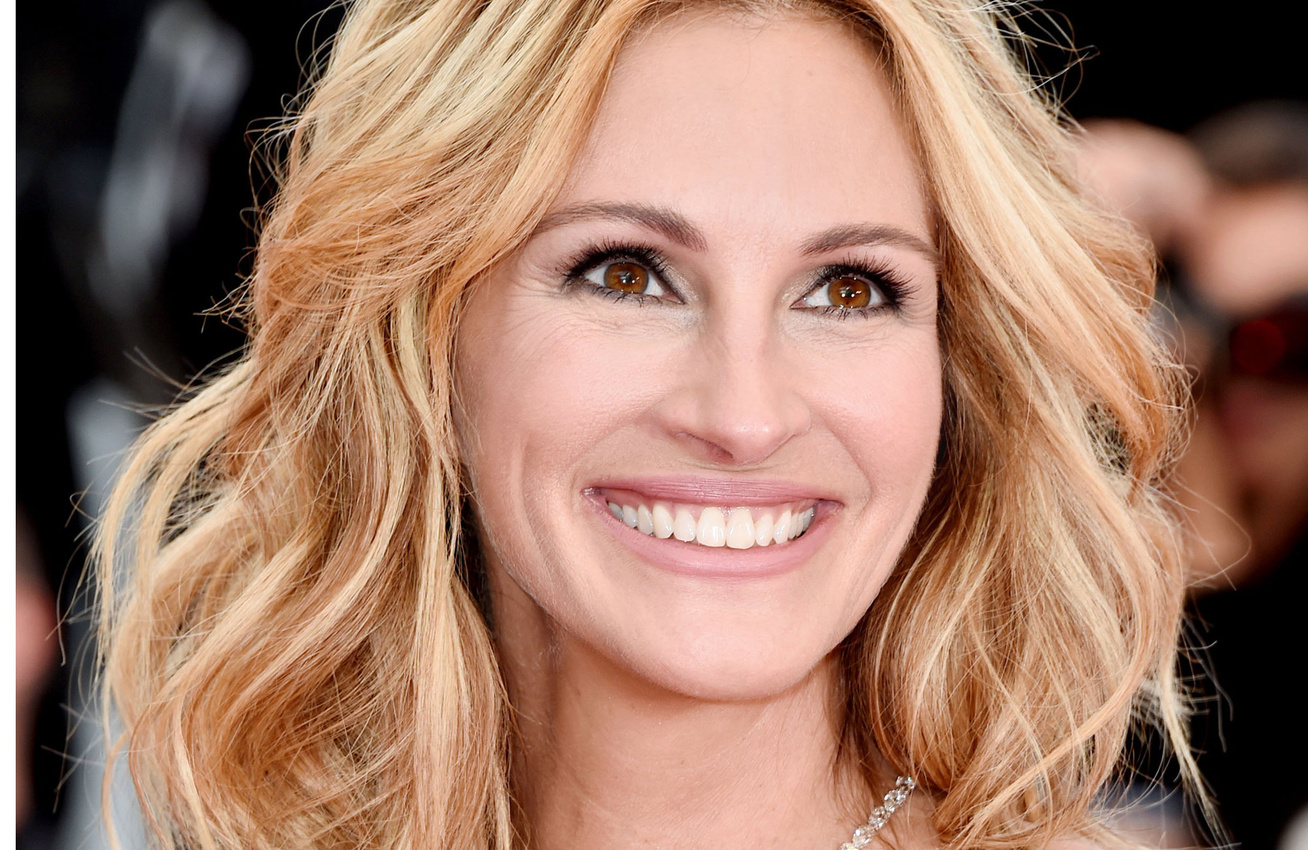 www.femina.hu
www.timothywhite.com
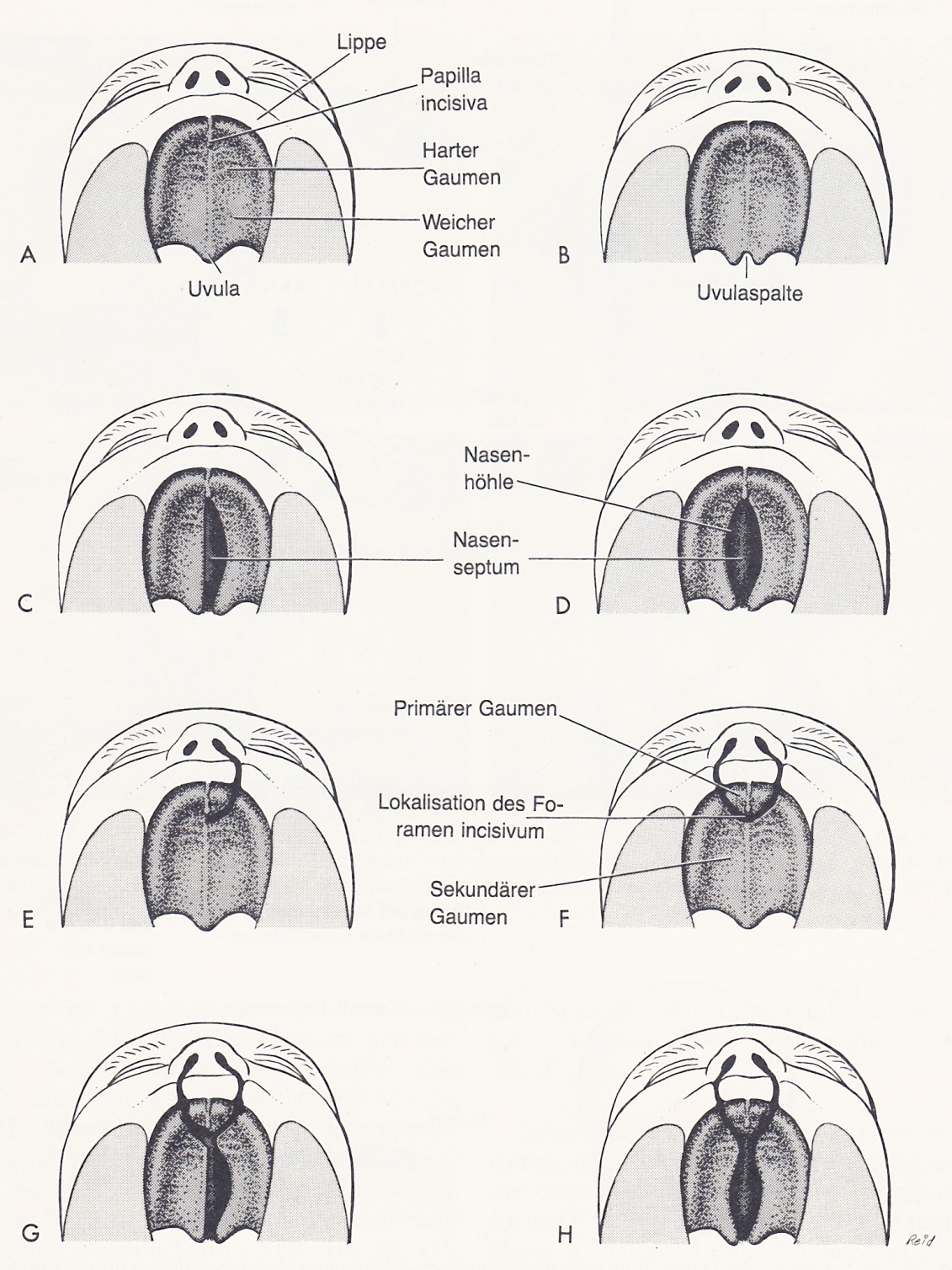 Moore
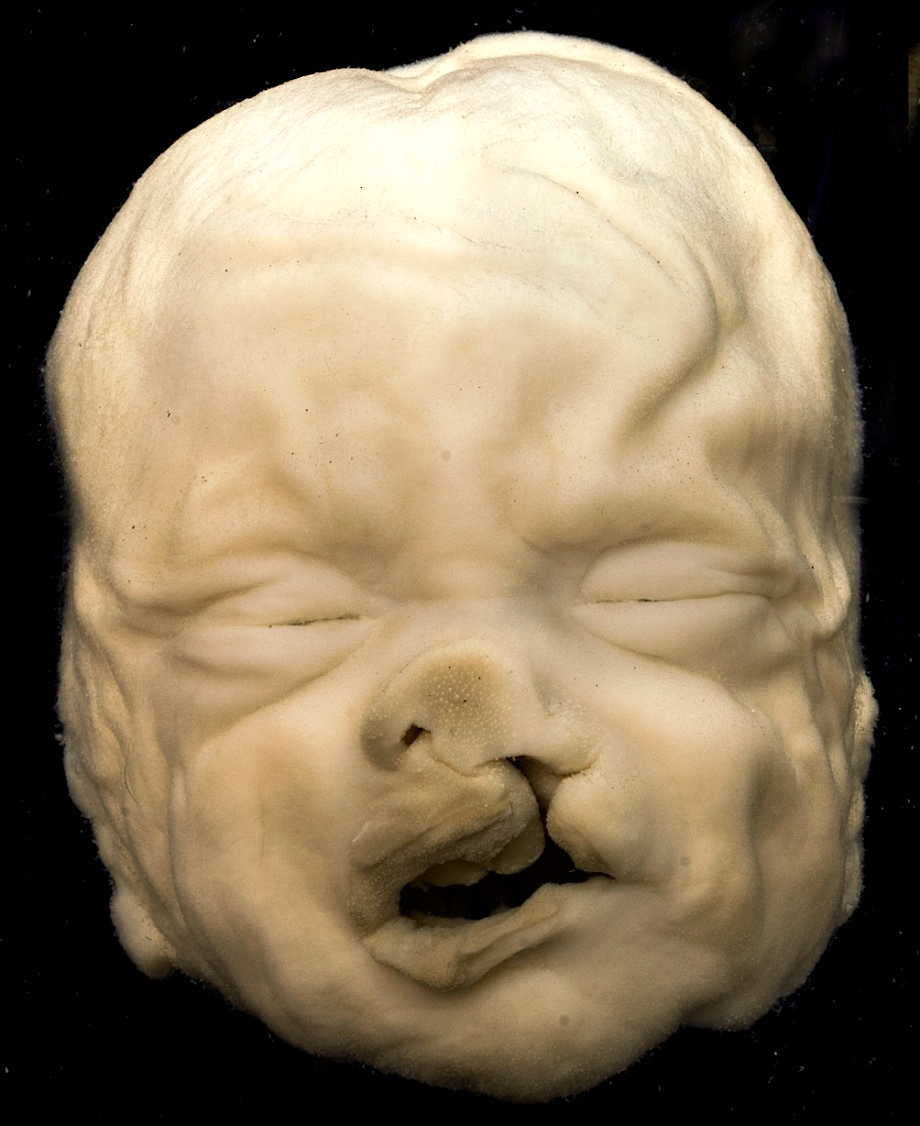 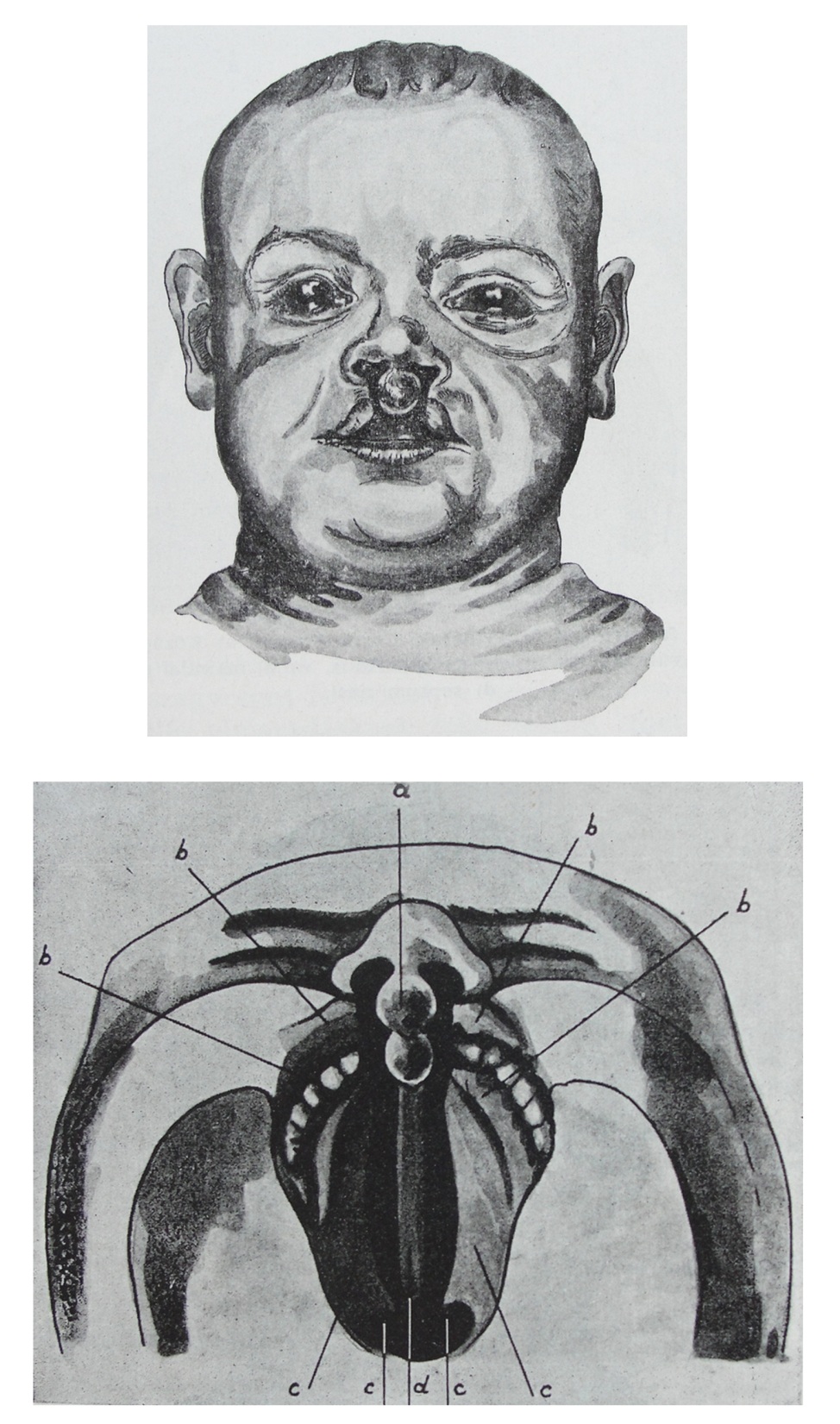 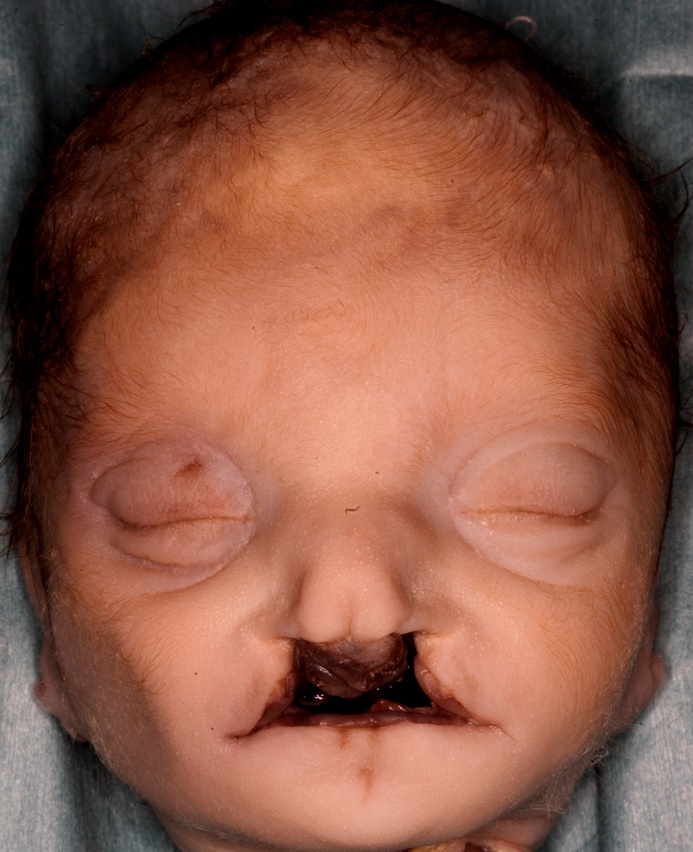 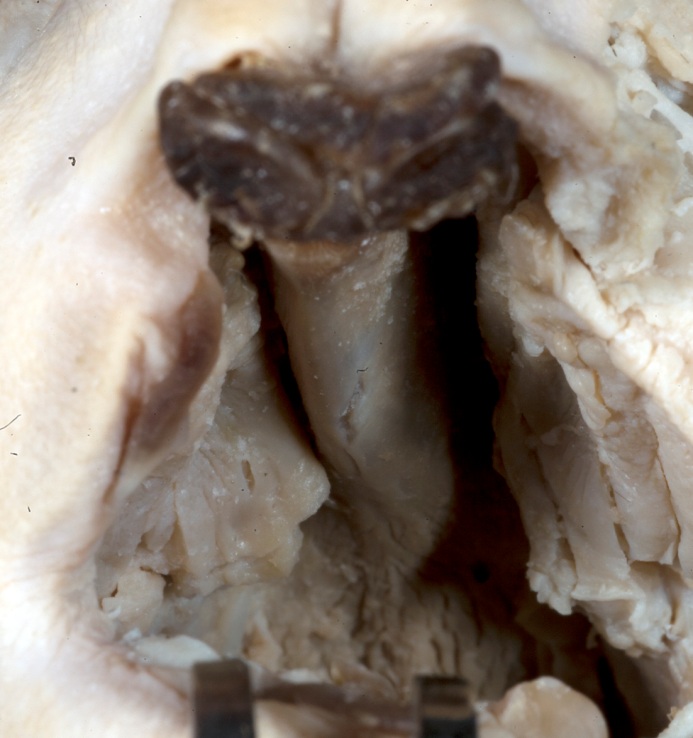 nach Corning (in: Törő)
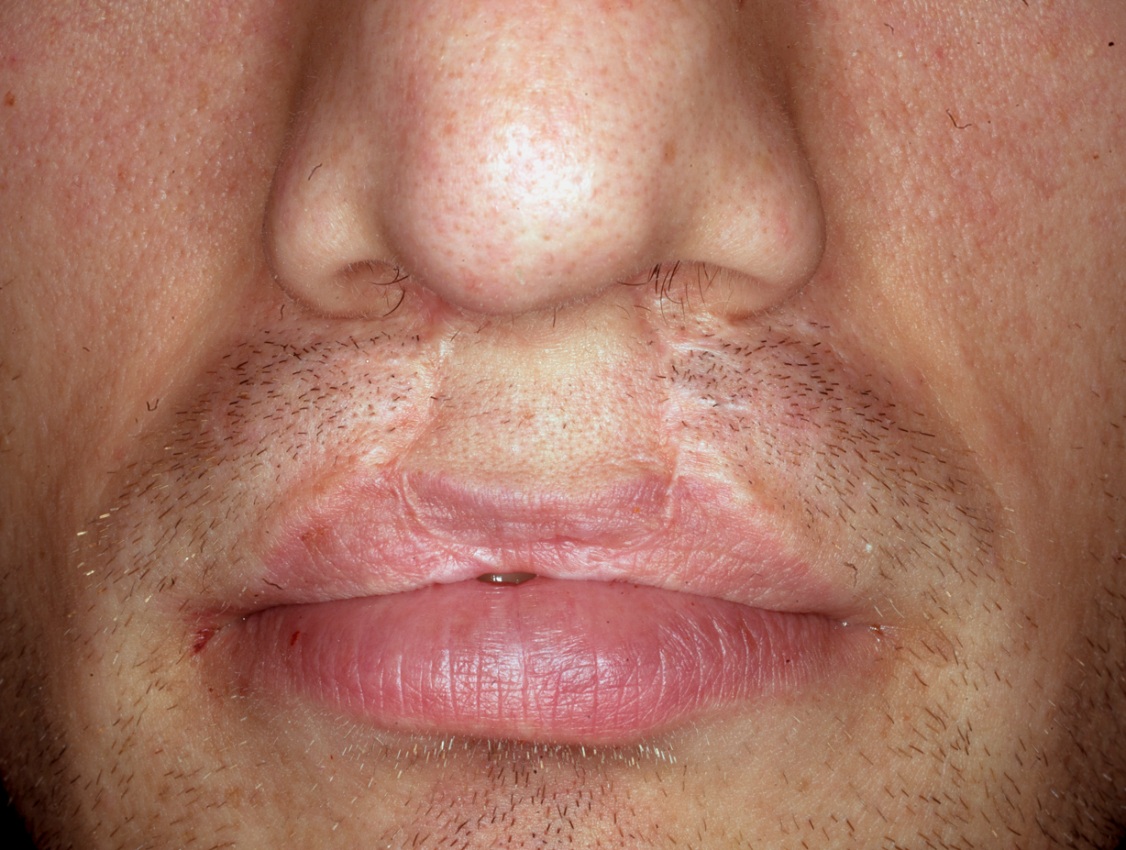 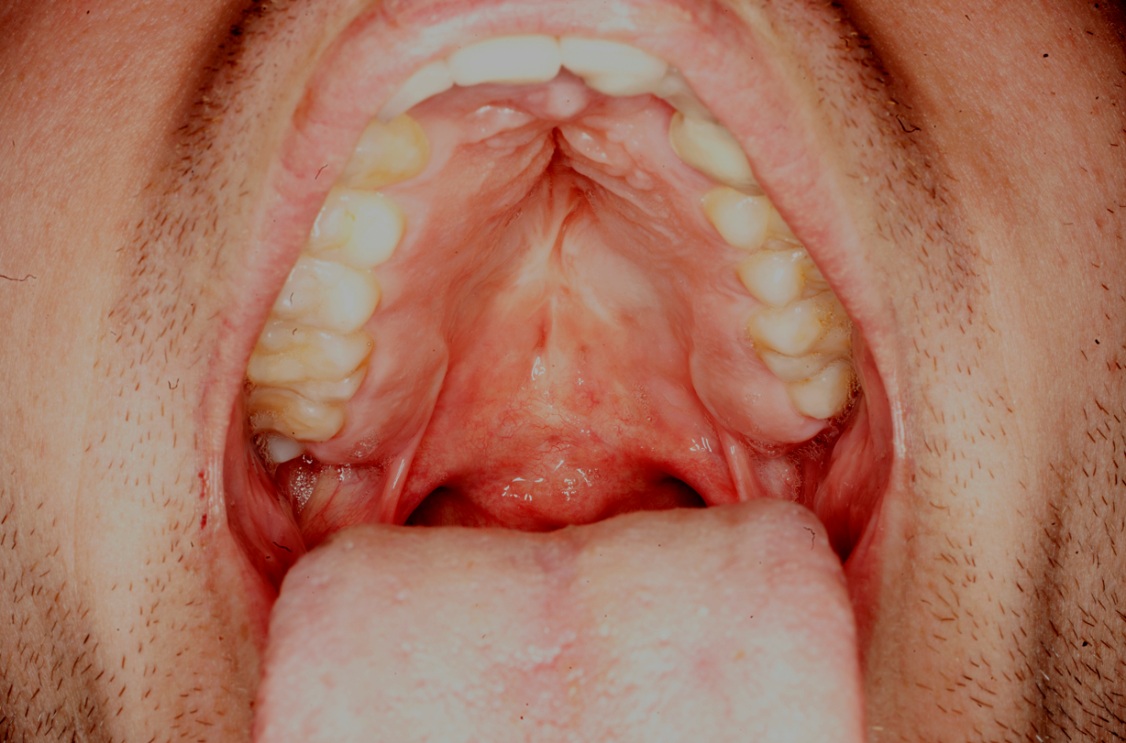 Literatur
Törő Imre: Az ember fejlődése (1942.)

Keith L. Moore: Embryologie (1985.)

Horst Boenig: Leitfaden der Entwicklungsgesichte des Menschen (1938.)

Larsen’s: Human Embryology (2014.)

Faller A.: Anatomie in Stichworten